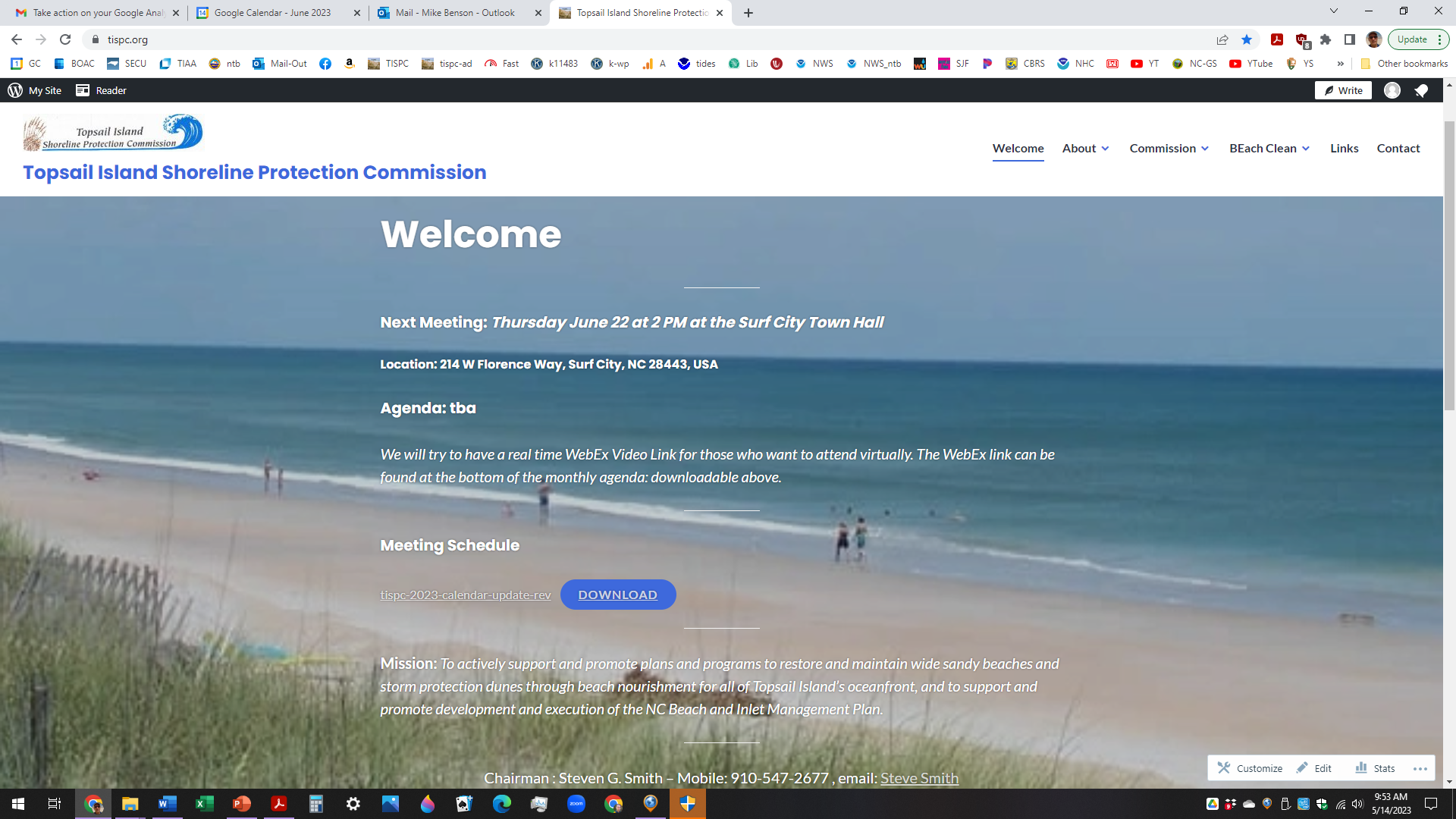 https://tispc.org/
TISPC
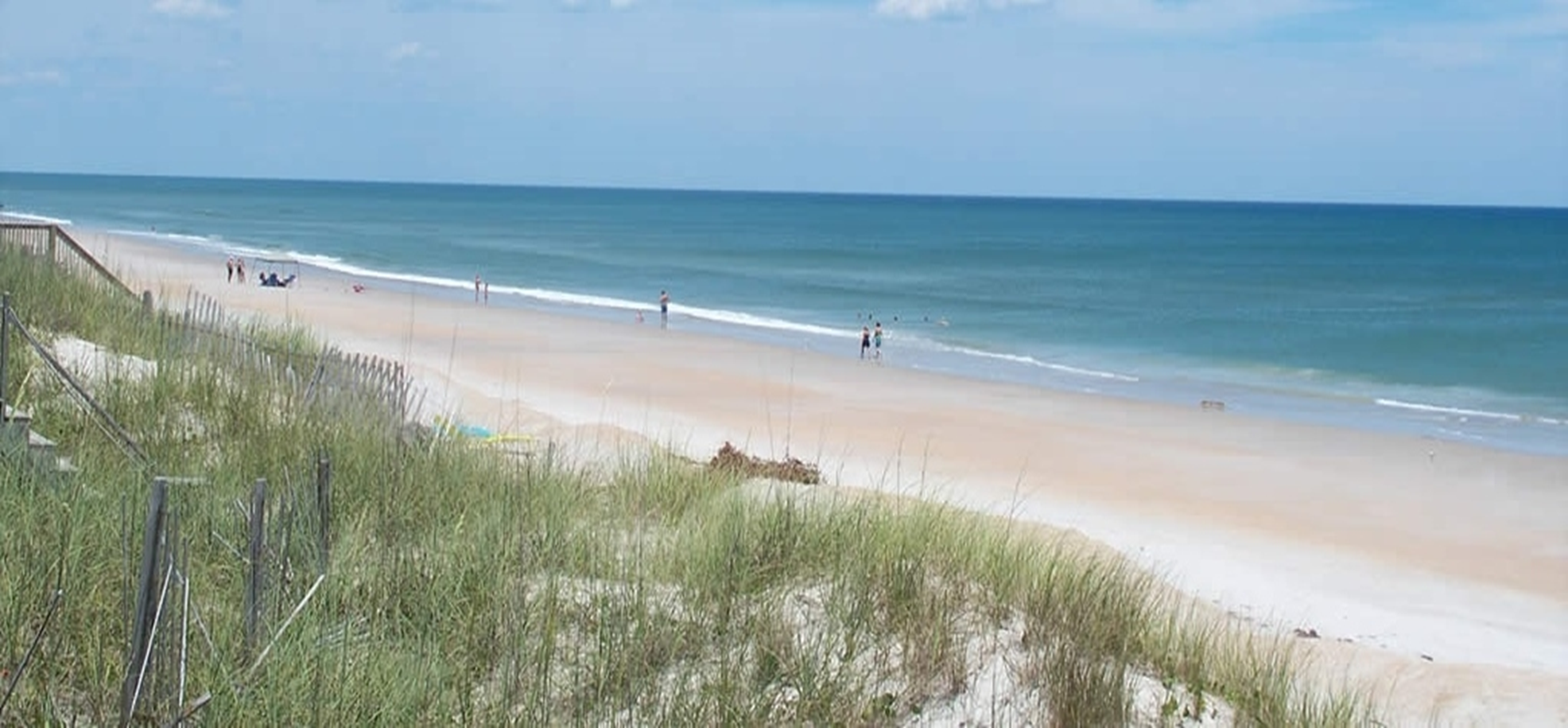 Mission: 
To actively support and promote plans and programs to restore and maintain wide sandy beaches and storm protection dunes through beach nourishment for all of Topsail Island’s oceanfront, and
To support and promote development and execution of the NC Beach and Inlet Management Plan (BIMP).
TISPC
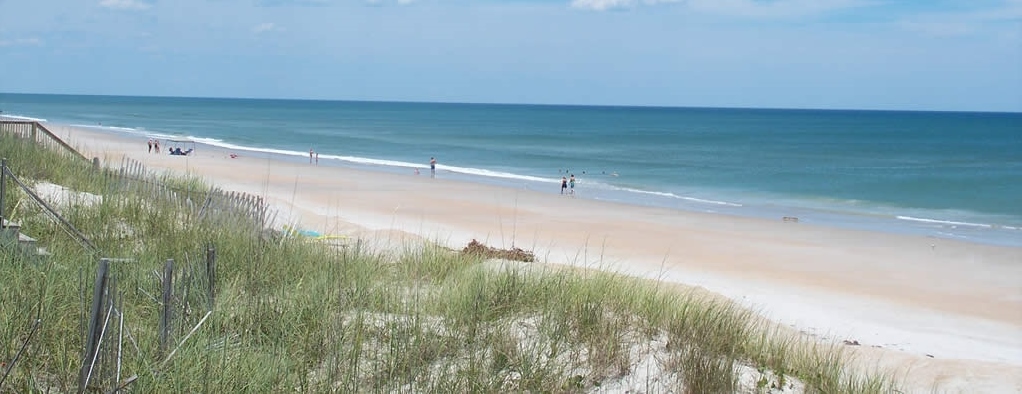 Representatives
North Topsail Beach
Alderman Fontana
BISAC Chair Larry Strother
Alderman Benson (TISPC Vice-Chair)
Surf City
Mayor Batts
David Ward
Hiram Williams
Topsail Beach
Mayor Smith (TISPC Chair)
BIS Chair Snyder
BIS Member Broadhurst
Onslow County
Commissioner Price
Pender County
Commissioner George
Organization
The Topsail Island Shoreline Protection Commission is a collaborative effort for beach preservation activities by the five government entities that have authority for governing the island. These are the Board of Commissioners for Pender County and Onslow County and the governing boards for the Towns of North Topsail Beach, Topsail Beach, and Surf City
TISPC – April Meeting Agenda Items
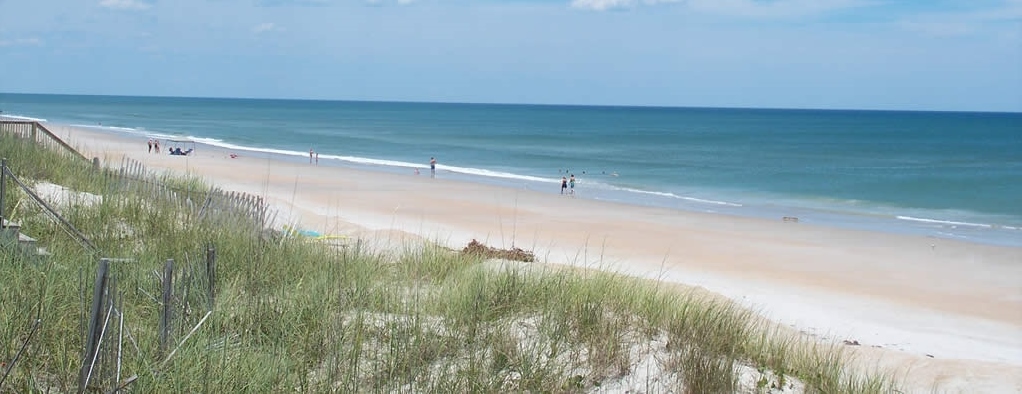 Consultant & Partners Reviews 
Federal Legislation Activities - Mike McIntyre 
Summarized Washington Legislative trip
Sand Borrowing: CBRA zones for non-CBRA zone beach nourishment
General Reevaluation Report: Federal Project (Surf City)
NC State Legislation Activities - Connie Wilson 
Monitoring bill(s) progress; Pressure on Shallow Draft Fund; Unencaps. bill
North Carolina Coastal Federation – Kerri Allen
Grant funding for oyster sanctuary & marine vessel & debris removal;
Unencapsulated polystyrene ban all 20 coastal counties;
North Carolina Beach, Inlet and Waterway Association – Kathleen Riely 
Turtle Hospital – Kathy Zagzebski  
Community day tour a success; Public tours starting- reservations required
TISPC – April Meeting Agenda Items
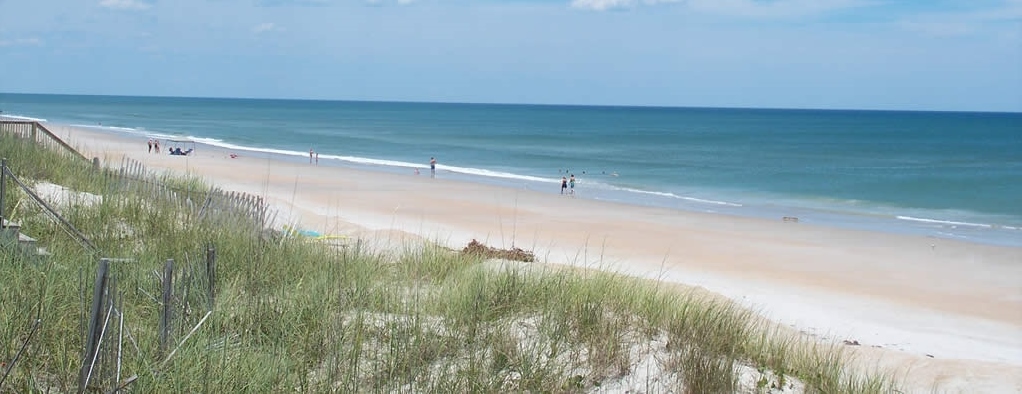 Old Business & Updates
a. Beach Clean Update – Realtors will promote
b. RCCP additional update/discussion – All three towns moving forward w/projects
c. Review of Washington, D.C. Discussions - See next slide
d. Balloon Ordinance Update –
Surf City & Topsail Beach adopted w/modifications; N. Topsail Beach -concerns
e. Project – Dr. Moore – Predicting Results of Resilience Projects
TISPC will support	
f. CRC Meeting Review 
IHA rules on hold; Septic tanks/wet sand beach; Permit fees-doubling; Shellfish structures approved; CRC CBRA/non-CBRA sand borrowing issue education
TISPC Federal Legislation Activities
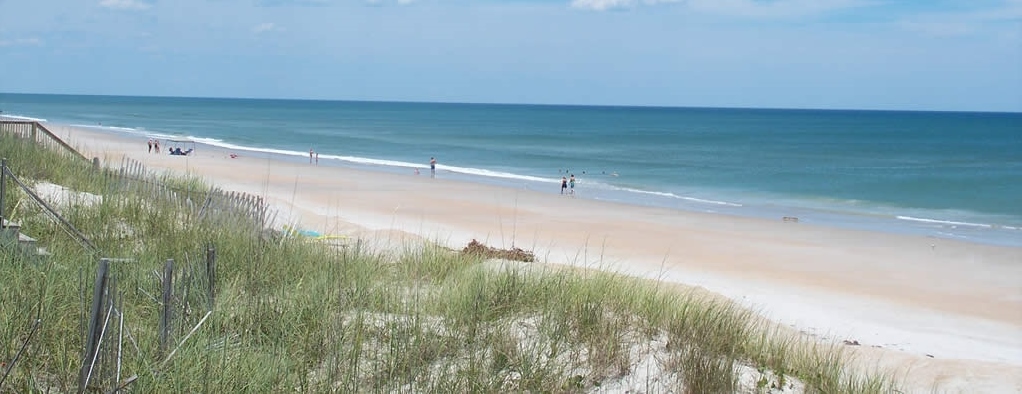 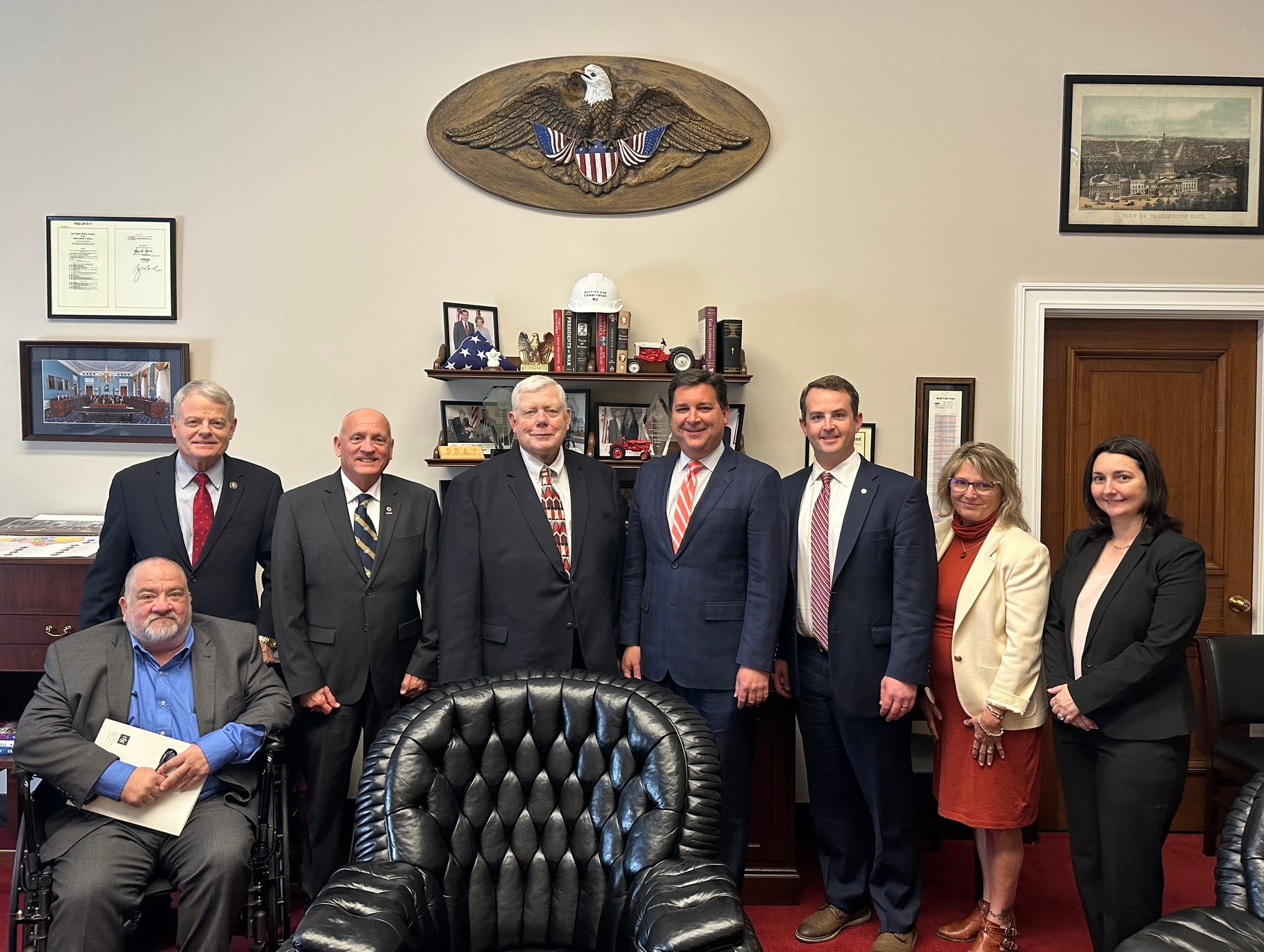 Washington Trip Highlights– Mike McIntyre
NTB CBRA issue
Sand borrowing CBRA to non-CBRA 

Meetings held with
Congressman Rouzer
Congressman Murphy (staff)
Senators Tillis & Burr (staff)
US Fish & Wildlife
Us Army Corps
Congressman Rouzer Meeting
TISPC – April Meeting Agenda Items
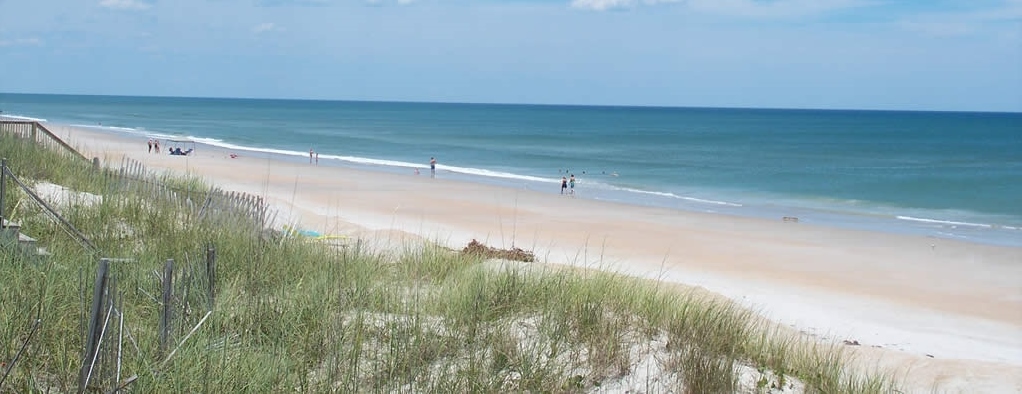 Town’s Local Projects/Direction  
North Topsail Beach - Alice Derian 
Outlined status of FEMA projects; BA4 access restored; Permit for Phase 4 nourishment; RCCP projects grant submitted
Surf City - Kyle Breuer
General Reevaluation Report: Federal Project by August; BMP with Moffatt & Nichol 
Topsail Beach - Doug Shipley
BIS voted fall/winter dredging project; Outer Bar dredging with Merritt; Stormwater grant approved; Arbitration with FEMA for re-imbursement; RCCP grant failed
TISPC
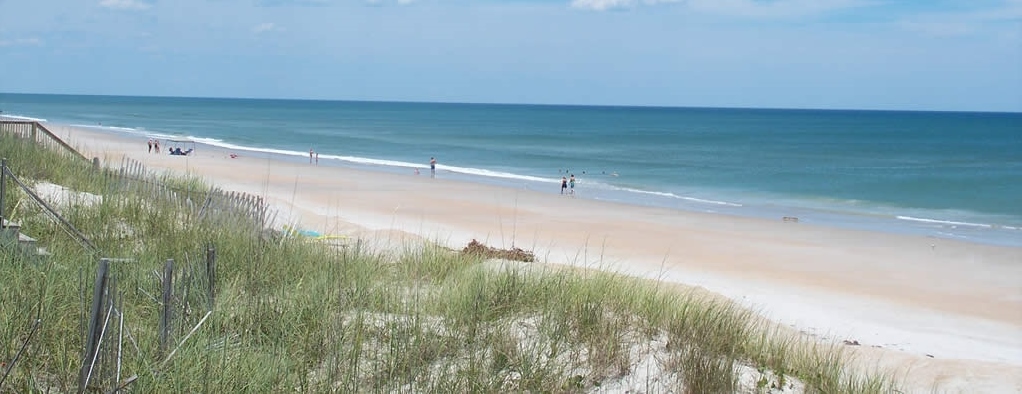 Questions?